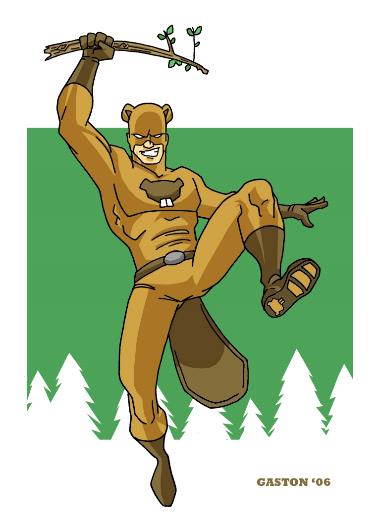 The Upper Grande Ronde River:  A population on the edge
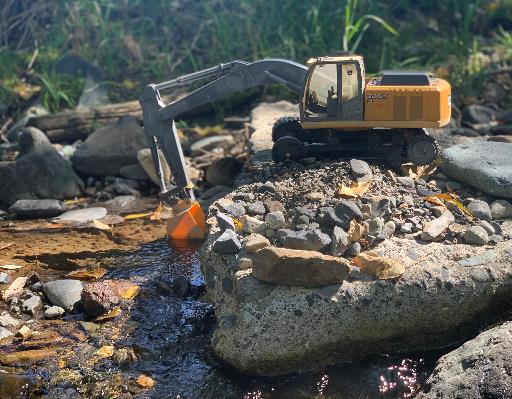 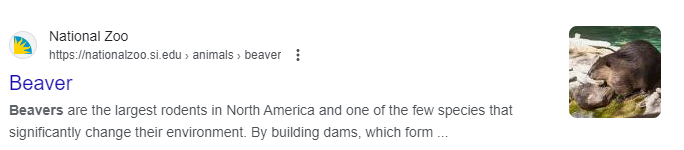 Hungry
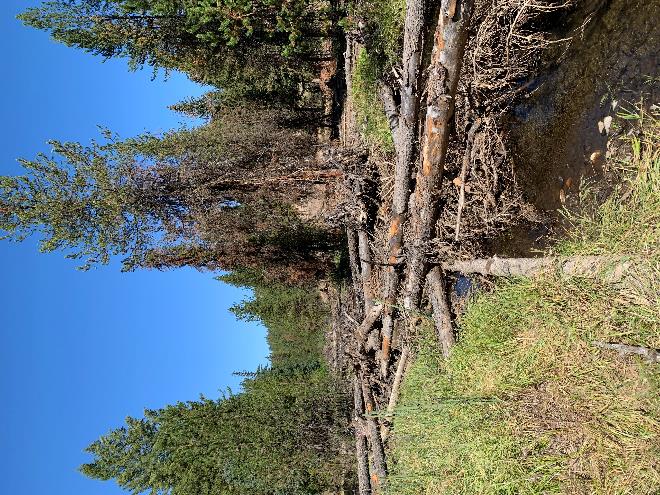 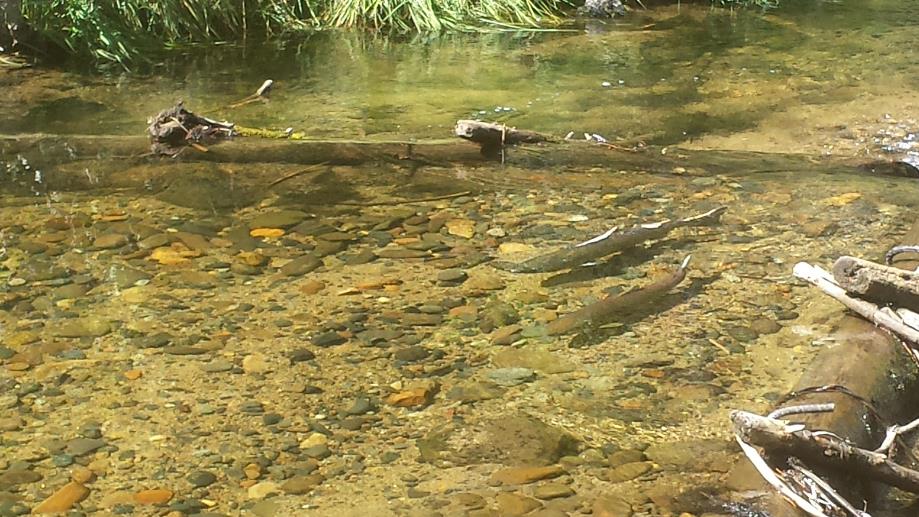 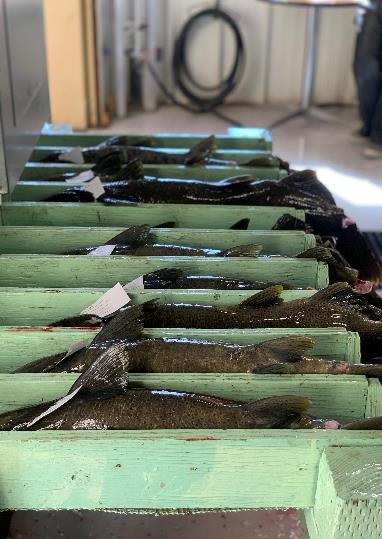 Hatcheries Habitat  Harvest Hydropower
Background
Upper Grande Ronde River
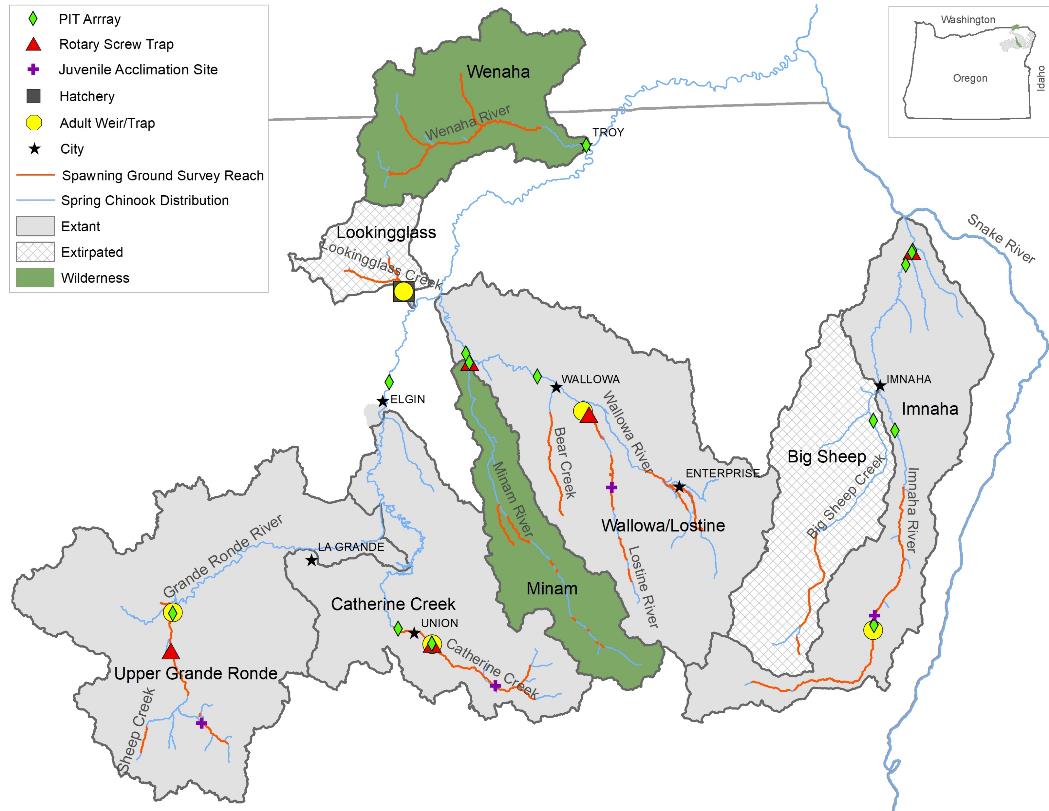 Snake River Spring Chinook Listing
1992 Spring/Summer Chinook listing as threatened under ESA
Supplementation
Conventional hatchery program started in 1997
250,000 smolts a year
Captive broodstock BYs 1998 ─ 2005,              2007 ─ 2009, 2011 
Goal of 1,617 adults above Lower Granite
Only have met this twice (last time was 2015)
2011–2023 
73% pHOS (percent of hatchery origin spawners)
<0.5% PNI (proportion of natural influence)
Broad Scale Process-Based Restoration Efforts
Lots of large wood placements
2
[Speaker Notes: There is no goal for pHOS or PNI]
Total Spring Chinook returns to the Upper Grande Ronde
AOP female collection goals to produce 250,000 smolts
2020 = 86
2021 = 89
2022 = 89
2023 = 96
2024 =102
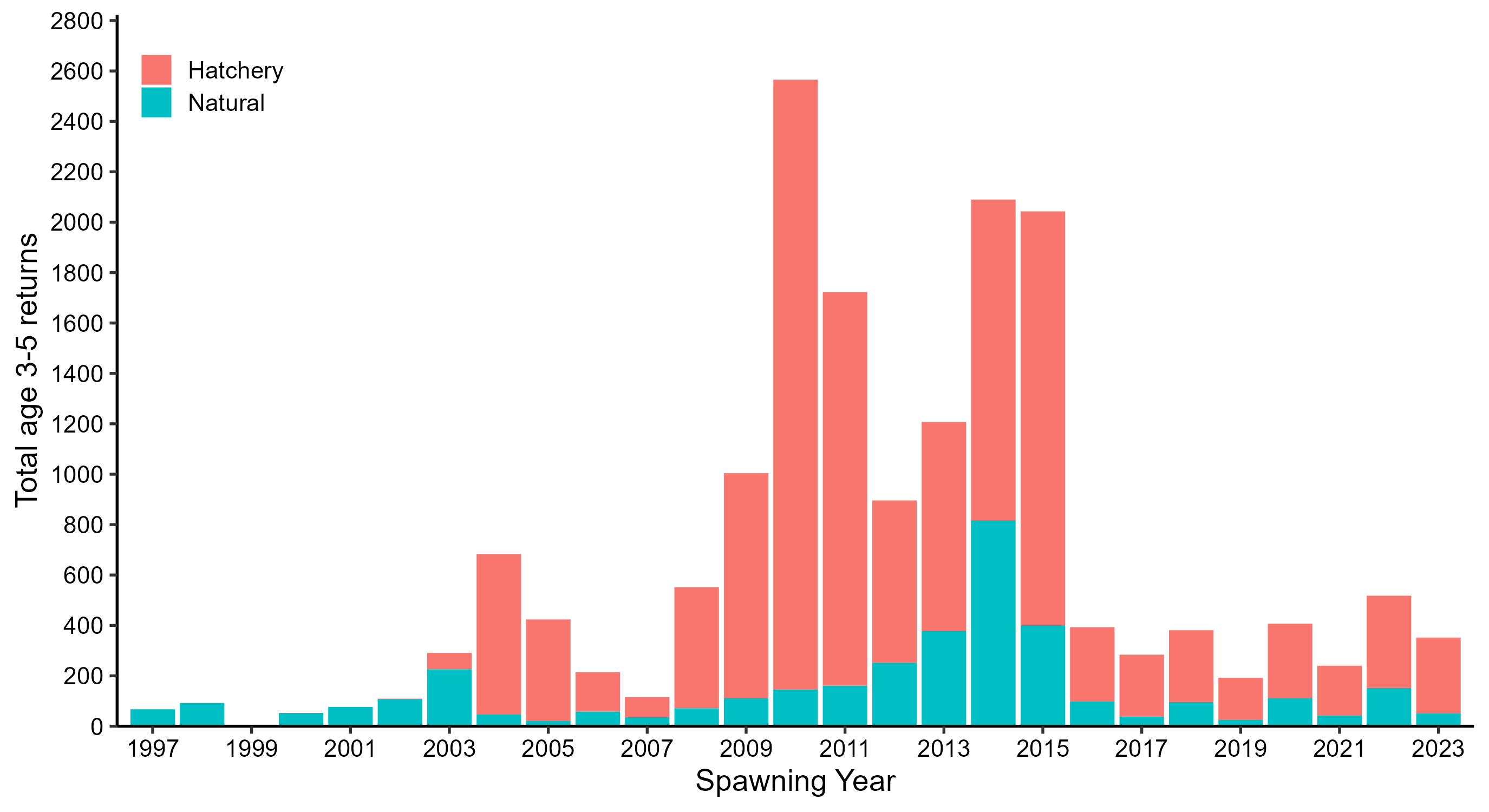 2016-2023
Average: 345
Natural range = 25-152 
Hatchery range = 167-366
5/7/2024
3
Total Unexpanded Redd Counts
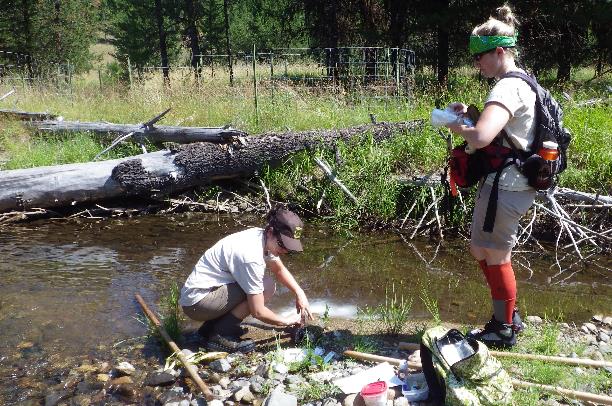 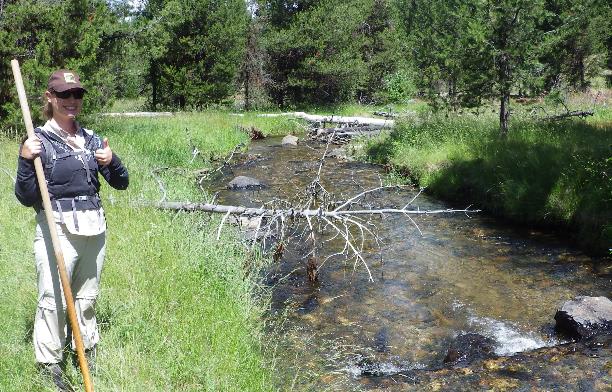 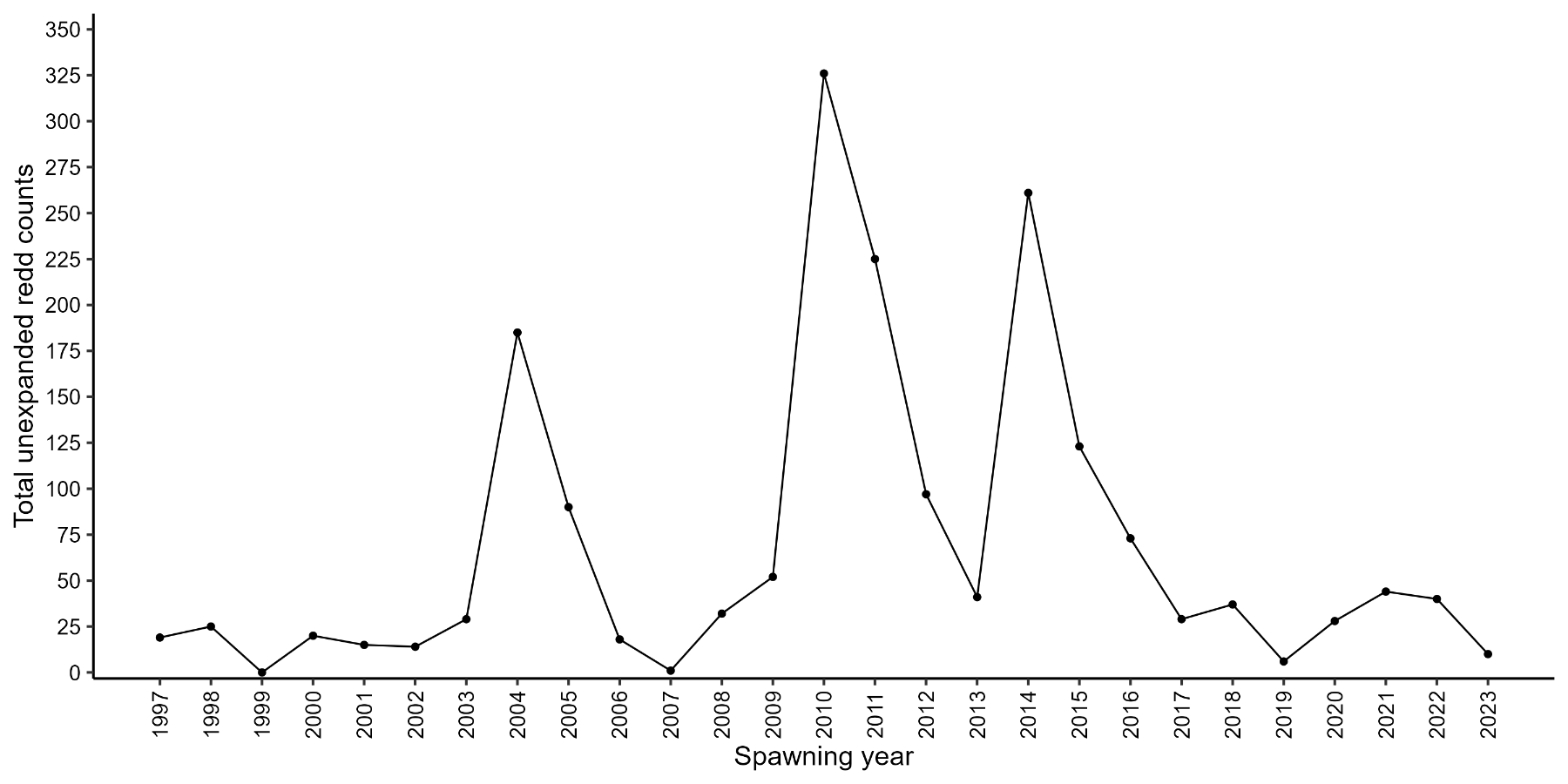 5/7/2024
4
Proportion Hatchery Origin Spawners
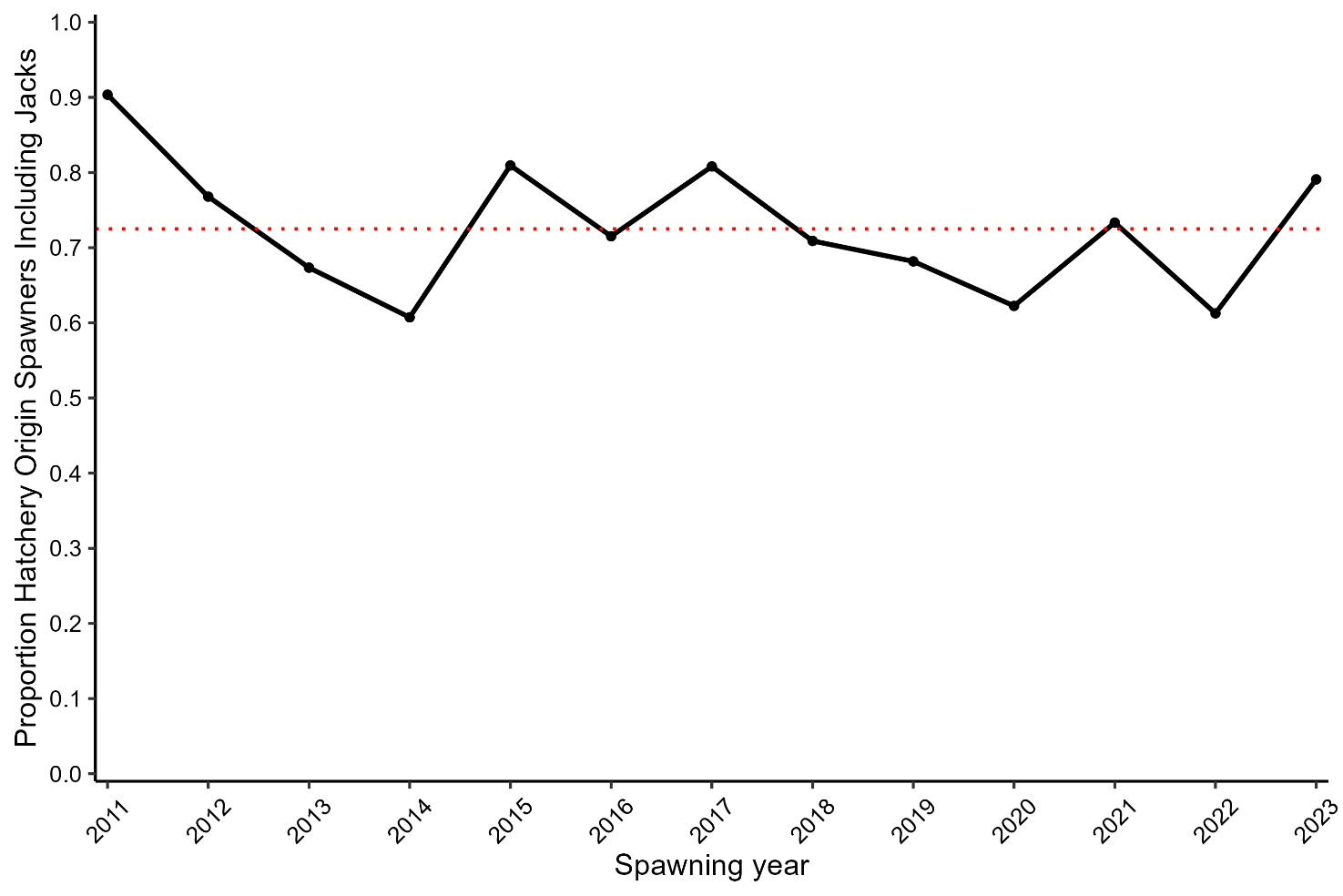 Mean = 73%
5/7/2024
5
The challenge….
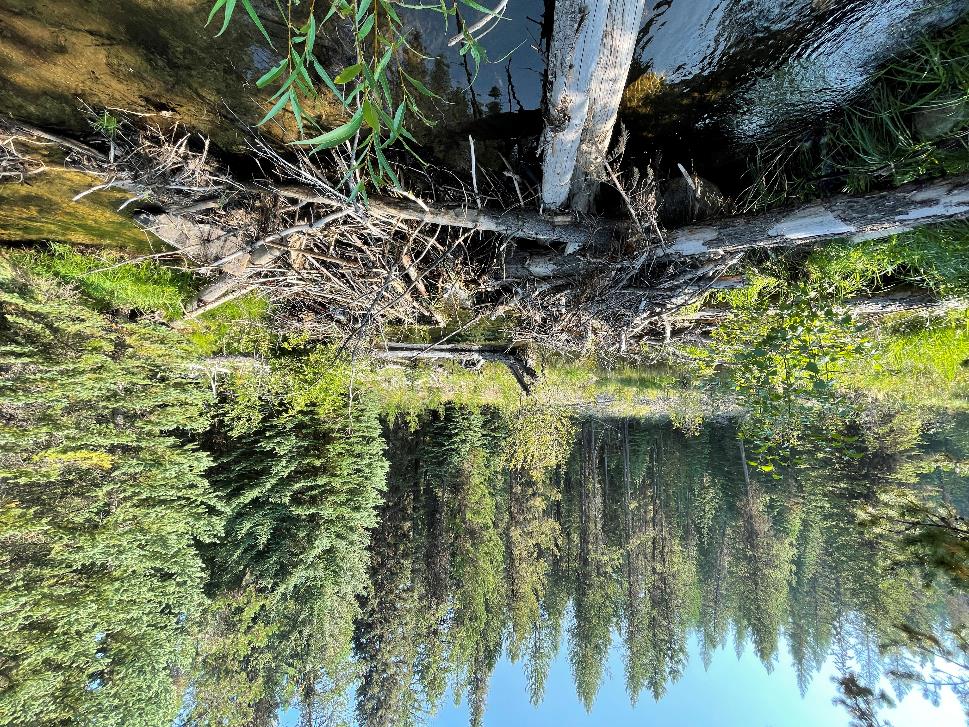 Man-made structures were initiated in 2019 and ‘finalized’ in 2021
2023: At least 7 structures preventing adult ChS passage
Potential for juvenile passage challenges
Some dams are 100% beaver made
Others are built on top of man-made wood structures***
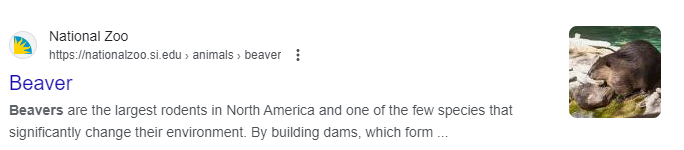 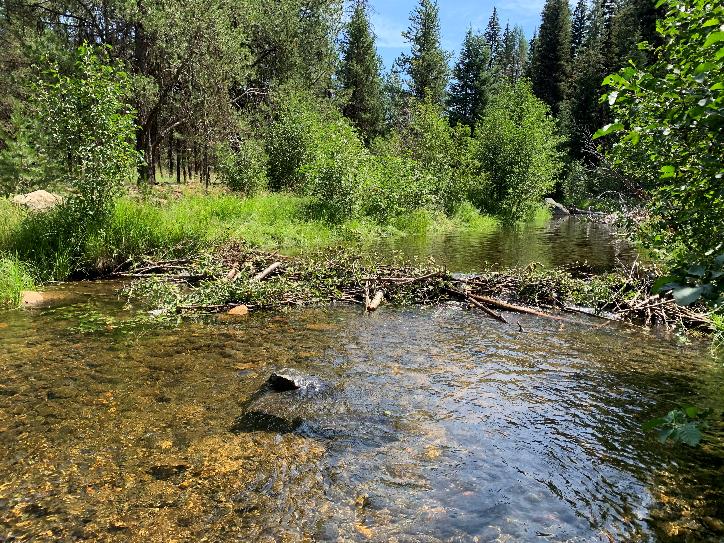 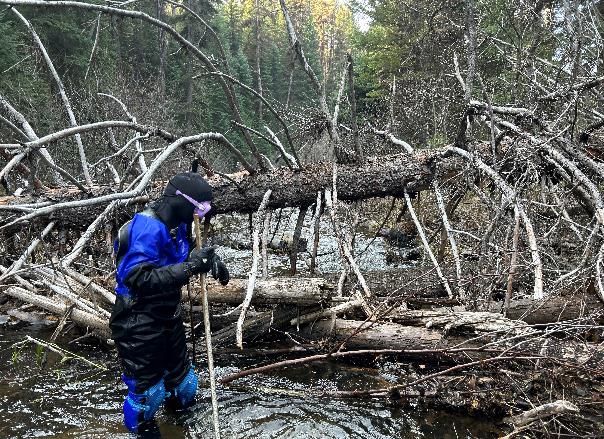 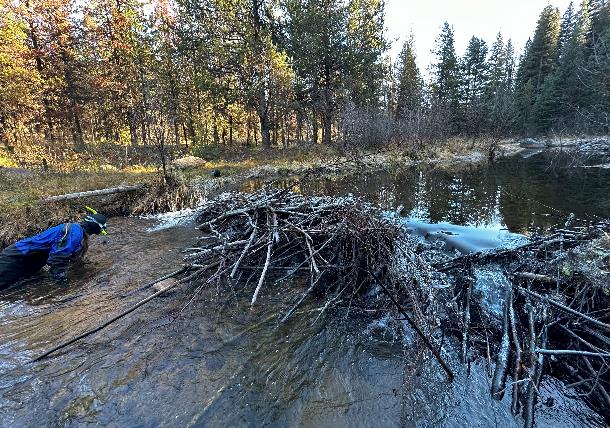 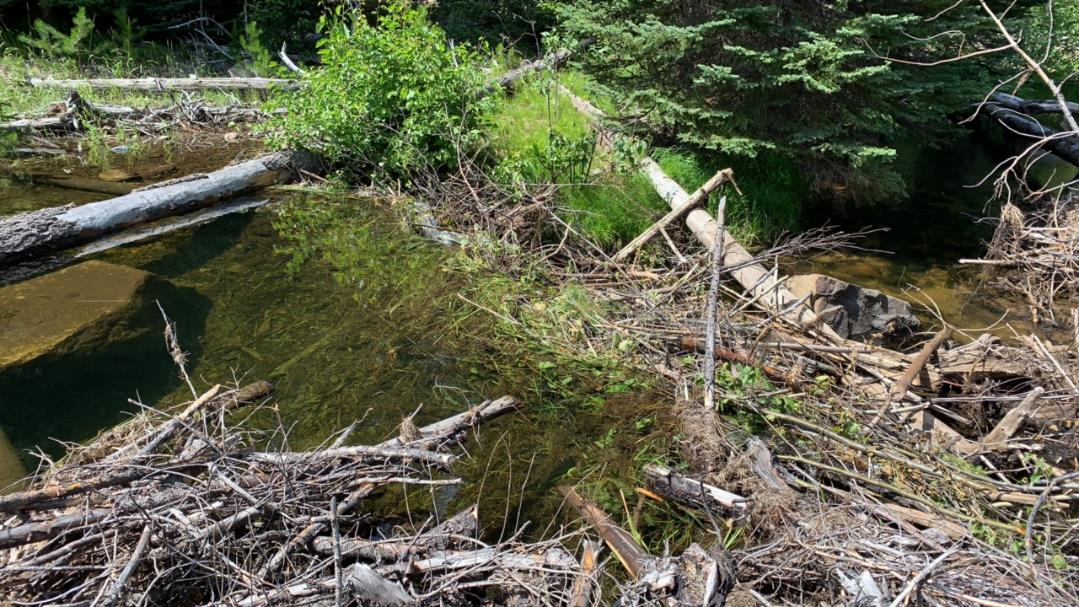 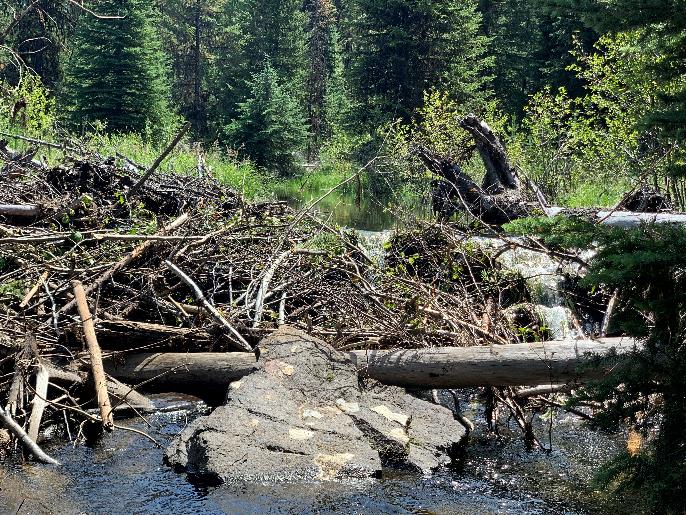 Spawning Distribution Facts
2011–2023
Waypoints on redds started in 2011
Most recent 5-year average is 27 redds
Quasi-extinction Theshold ≤ 50 spawners in 4 consecutive years
Pre-spawn mortality estimates have exceeded 50%
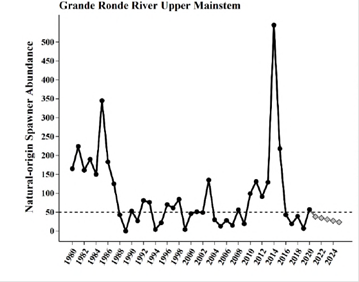 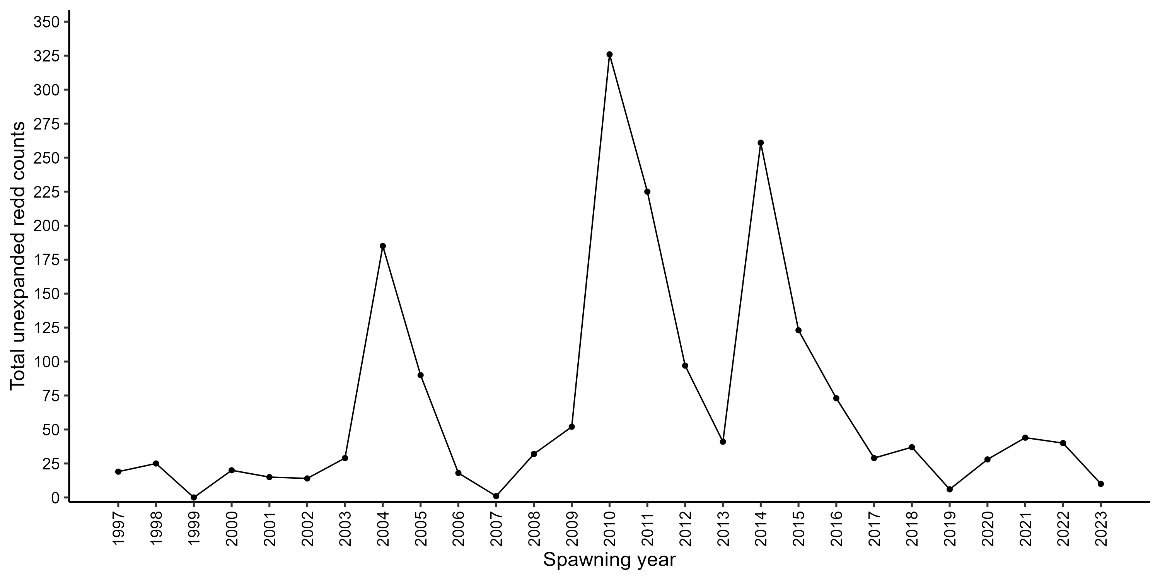 8
[Speaker Notes: Upper Grande Ronde spring Chinook are ESA-listed as Threatened (NMFS 1992) and the second most imperiled native fish population in Oregon. Recent population abundance is below quasi-extinction thresholds (QET; at or below 50 spawners in four consecutive years) and is projected to remain below QET through 2025 (Bowles citing Storch 2021).]
Spawning Distribution Facts
2011–2020 density map of redds (Total surveyed distance = 16 miles)
Most redds are in the upper 4.5 miles of the river
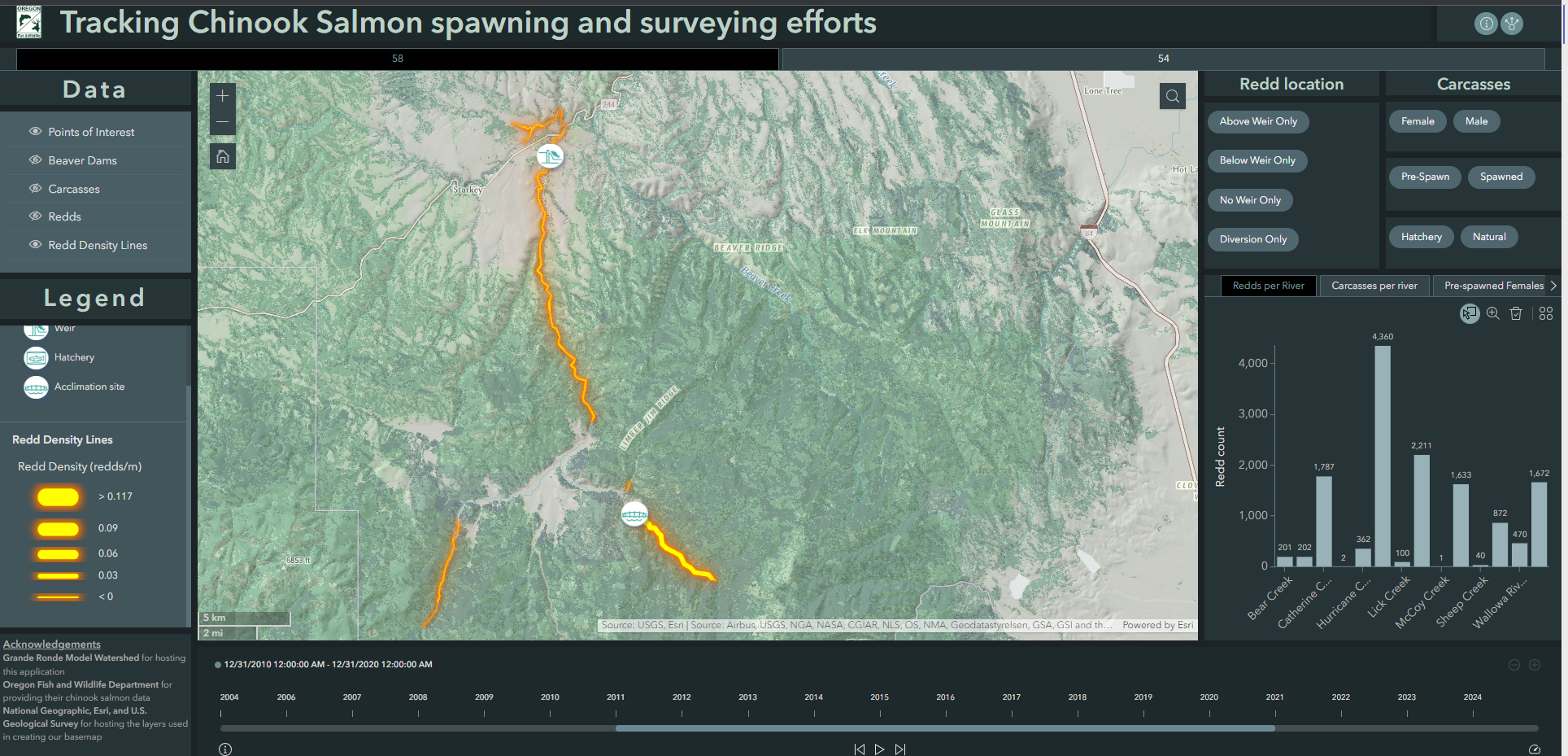 Adult weir
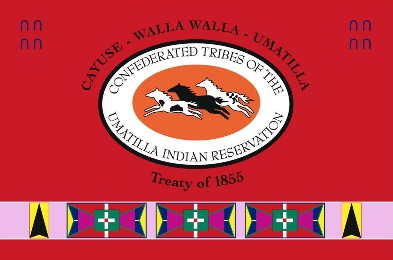 UGR mainstem below vey ~ 11.5 miles
Water flow
Vey Meadows:  No access
UGR above acclimation facility ~ 4.5 miles
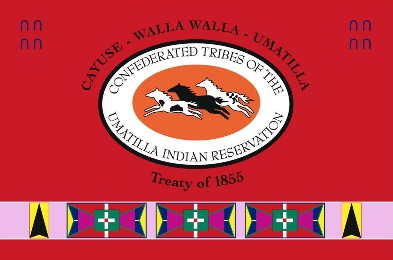 Sheep Cr ~ 3.3 miles
9
Spawning Distribution Facts
2011–2020
Average of 36% of redds above dam site
Multiple years >50% of redds above dam sites
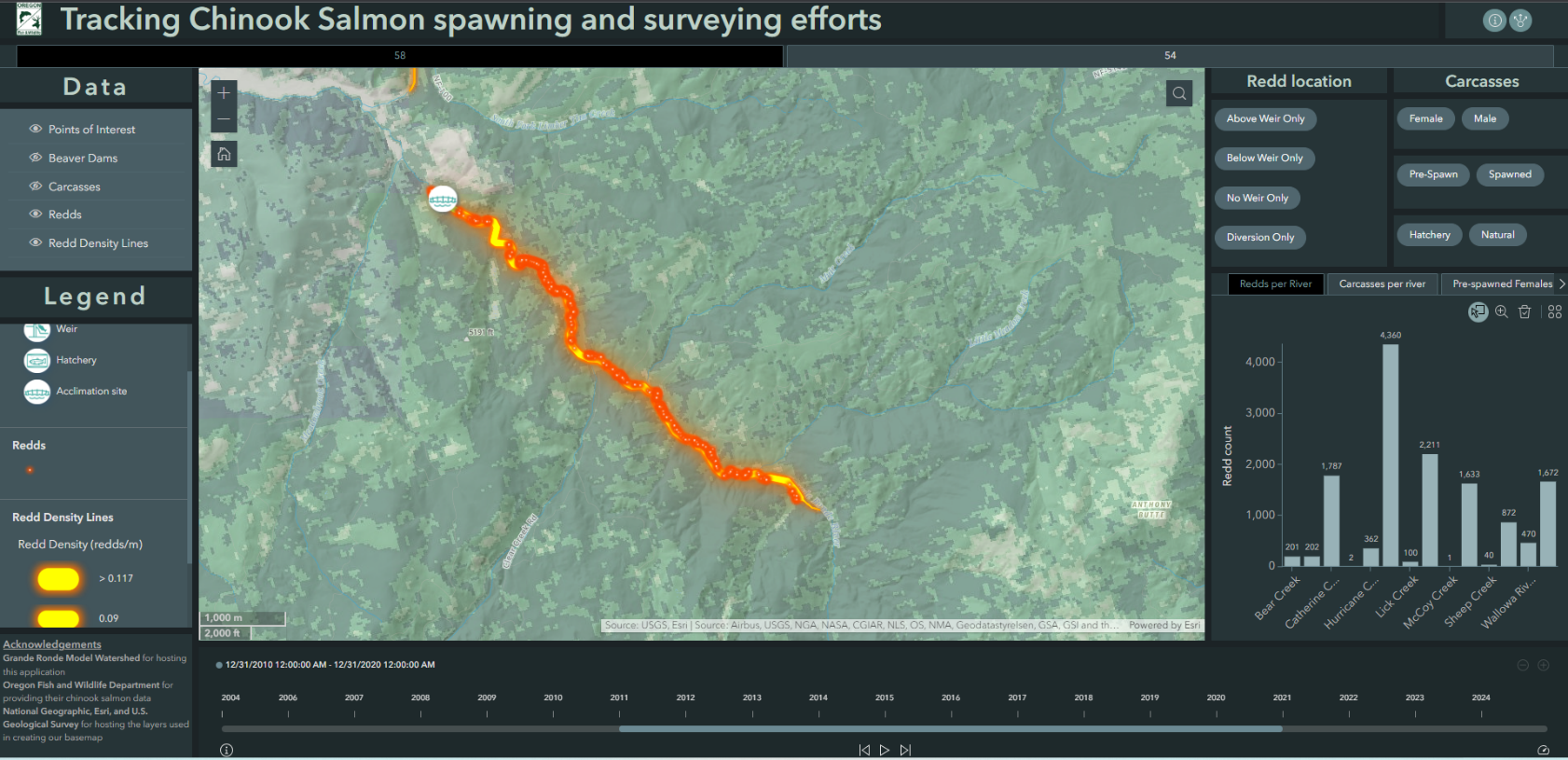 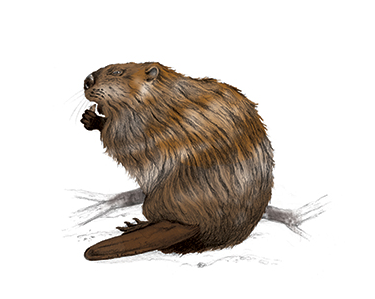 Vey Meadows:  No access
Water flow
~ 4.5 miles of spawning
10
[Speaker Notes: About half of the spawning area]
Spawning Distribution Facts
2021–2023
Only 1 redd  above the dam site – this was in 2021
2023 (16 total redds & 3 carcasses)- All below “dam site”
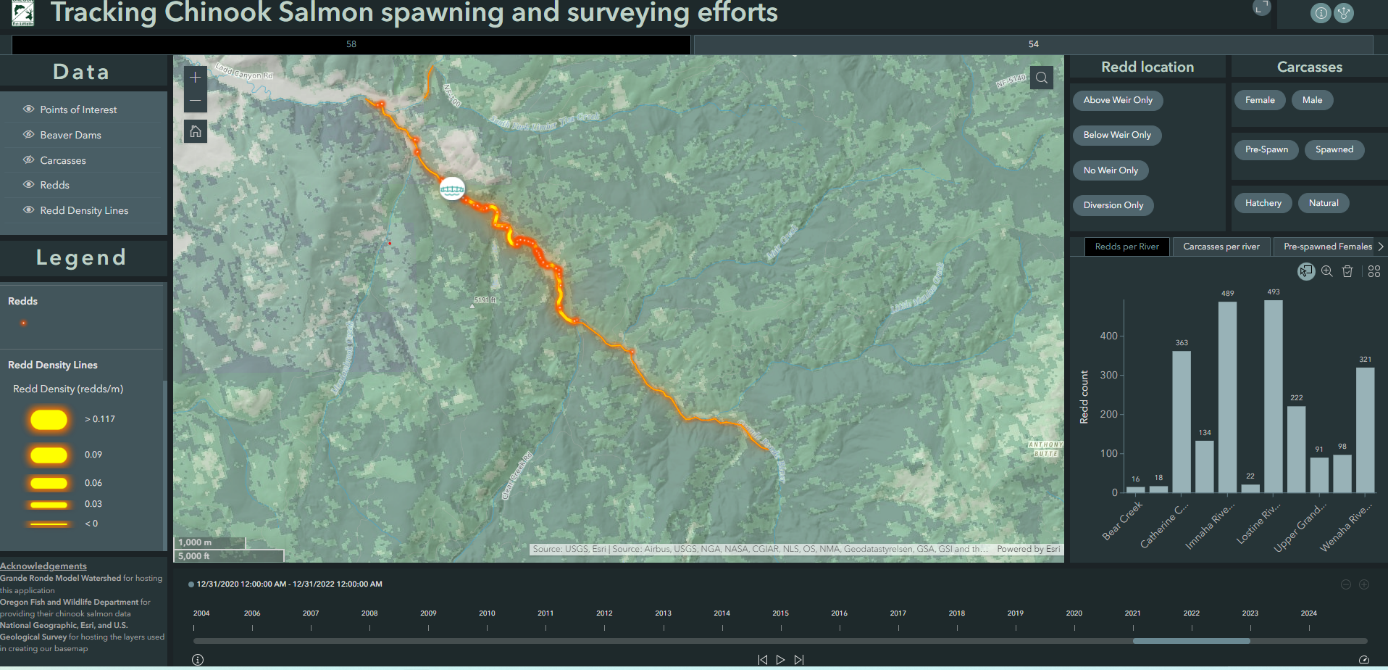 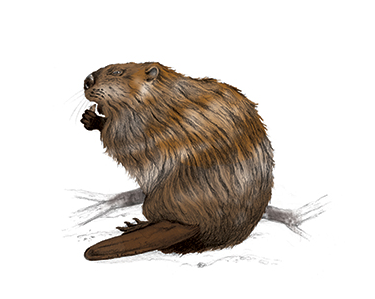 11
[Speaker Notes: The structures were being put in during the time the fish were migrate up the river in 2021. A couple of fish may have squeaked through and that is the one redd. It may be worth mentioning how the structures trapped fish in-between them.]
Prescription too much for the stream?
Tributaries
key spawning area
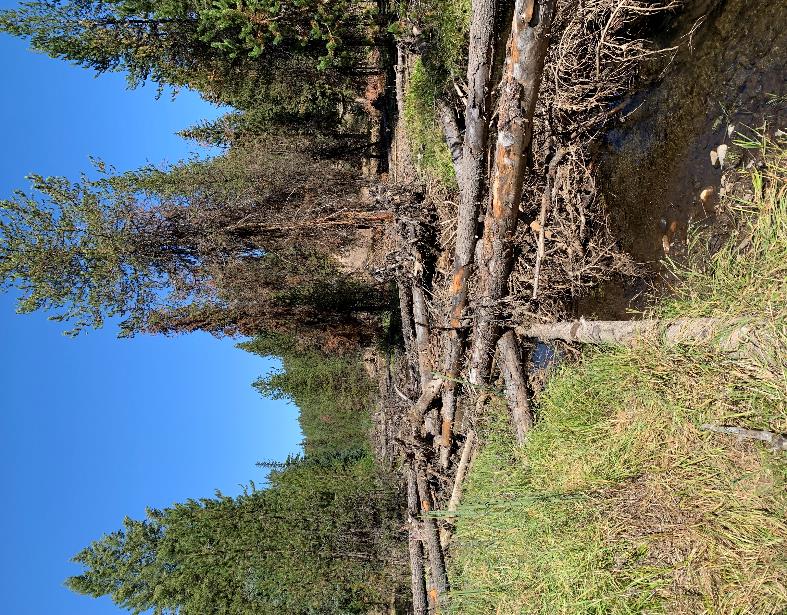 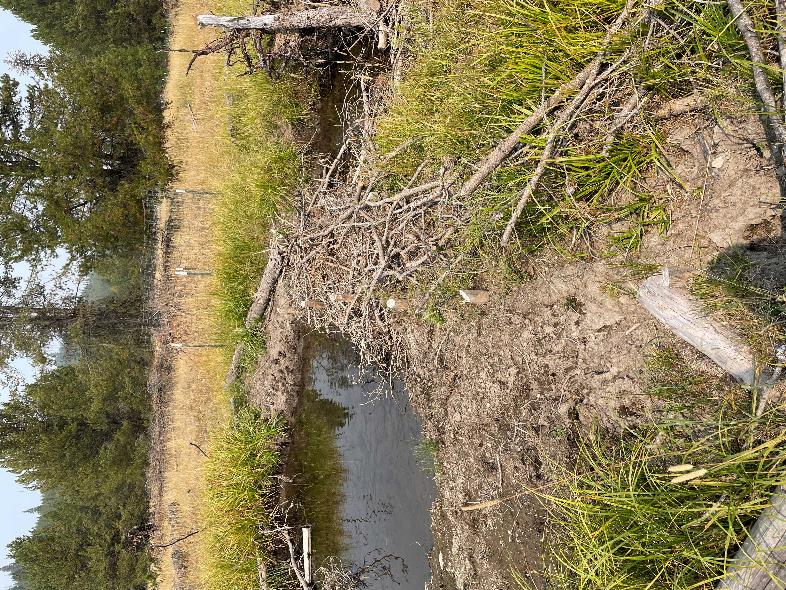 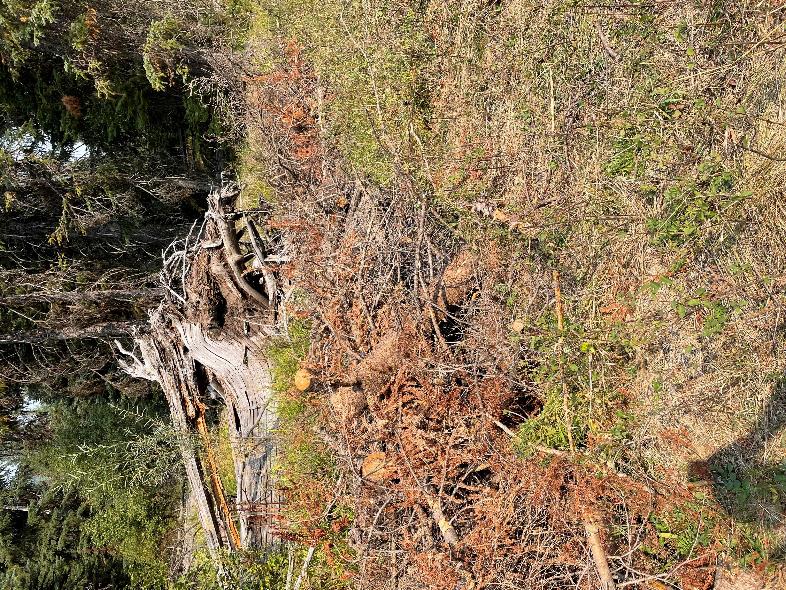 12
Additional Considerations
Management  Recommendations
ODFW fish passage approval
Early in the process
Monitoring and modifying
Completing adaptive management cycle
Fish passage
Fish distribution
Monitor at low flows
Larger complex structures – engineered design
High pre-spawn mortality
Will structures slow fish passage?
Juvenile Movement
Non-native benefits (e.g., Brook trout)
Functional extirpation rapidly approaching
Further truncating habitat preventing progress towards recovery?
Spawning vs. rearing habitat
Stream flow/power
Temperature
Stage-0 amount of water
Bull trout vs Chinook vs. Steelhead
13
[Speaker Notes: How far will juveniles move?
Not as much data for bull trout, but same sort of issues.]
Currently in Development: Upper Grande Ronde Passage Barrier Adaptive Management Plan
The primary goal of the UGR Passage Barrier Adaptive Management Plan is to provide a pathway for determining the best course of action for mitigating natural and semi-natural barriers to ensure fish passage, while maintaining the positive benefits of structural elements in fluvial systems.
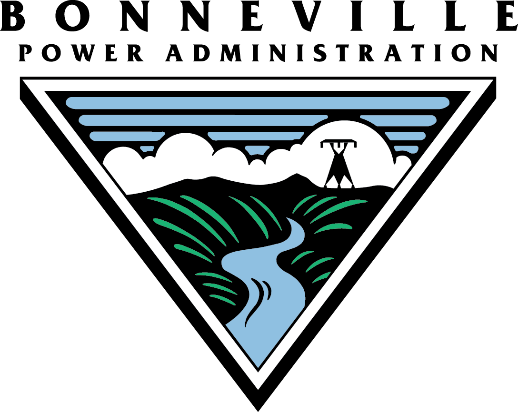 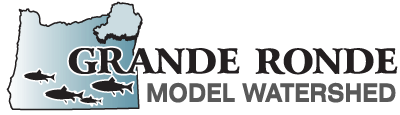 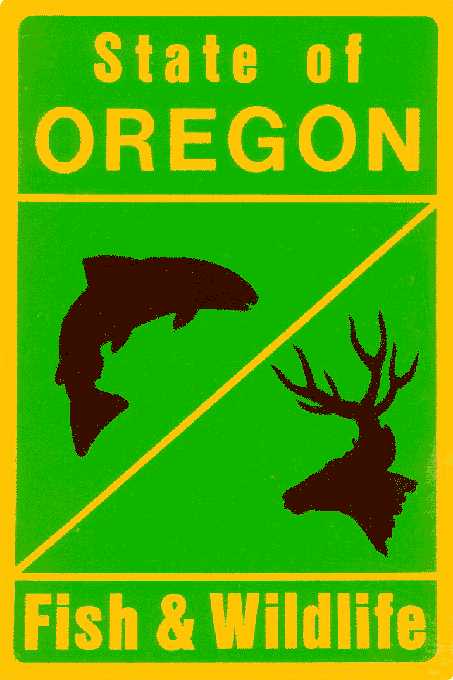 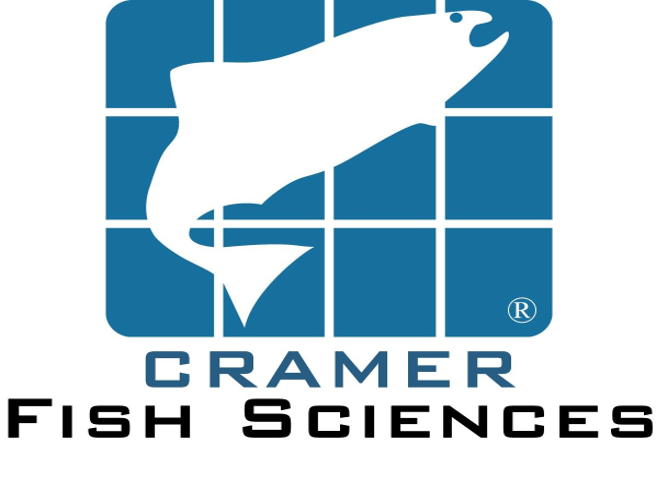 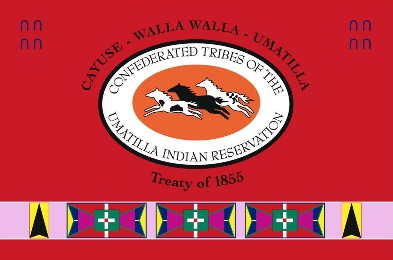 5/7/2024
14
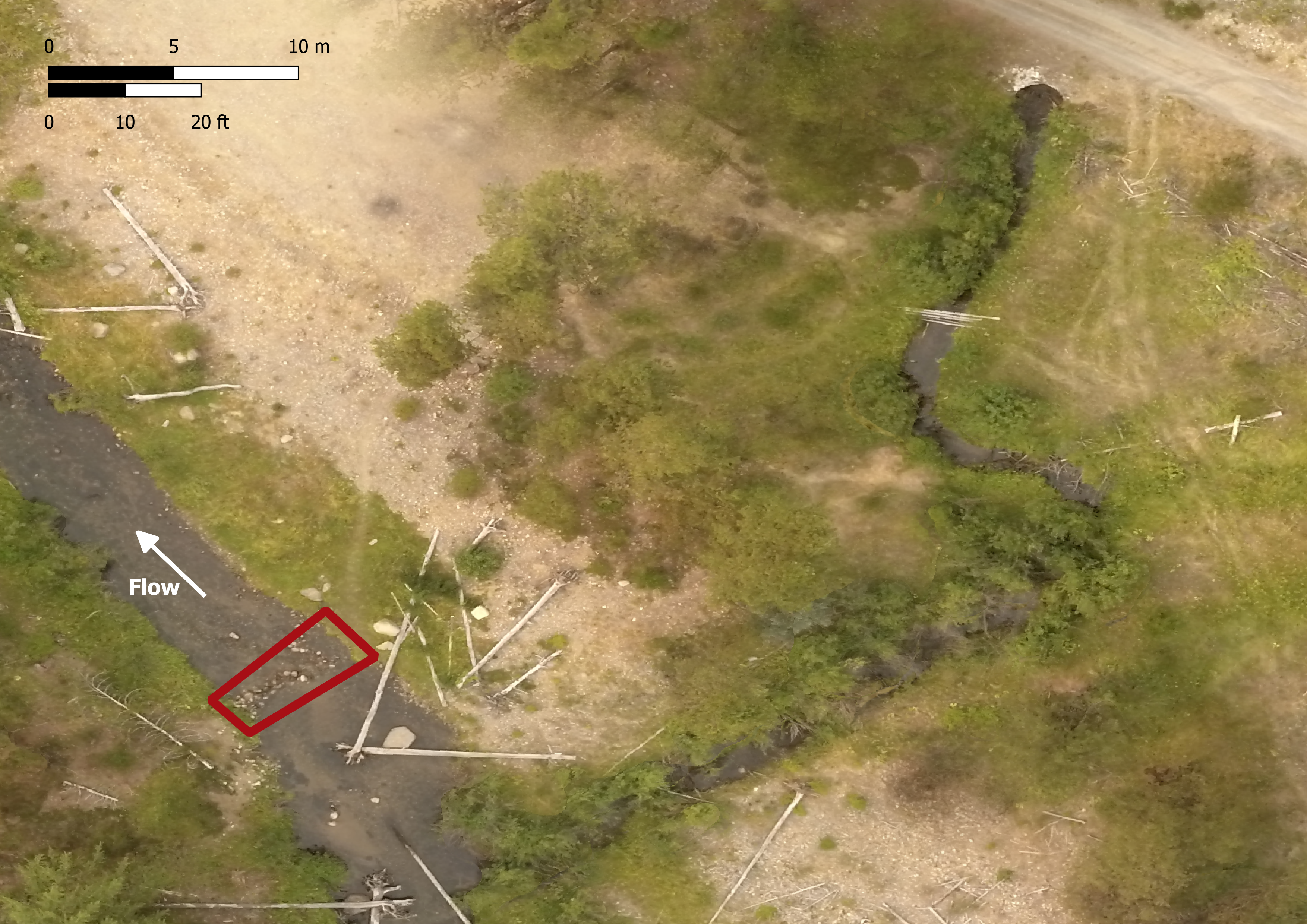 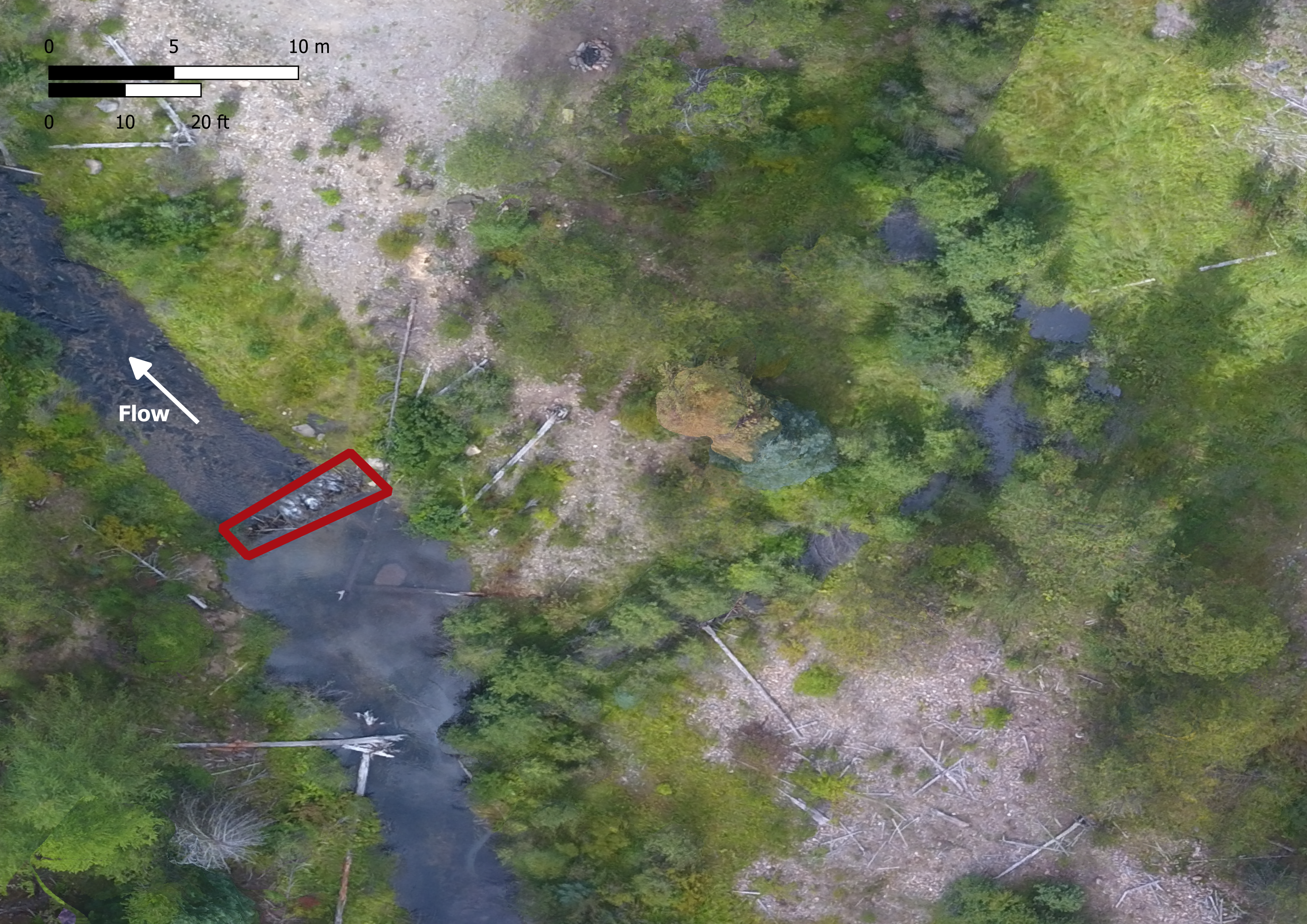 Beaver 8
N
Latitude, Longitude:  45.05119801, -118.285802
Barrier Description
The structure at Beaver 8 is a natural large beaver dam, approximately 2 m tall and spanning approximately 6 m. It forms an impassable barrier. This is the most upstream dam with drainage from a culvert entering approximately 12 m upstream.
Proposed Mitigation
Beaver 8 may be mitigated by:
Removing boulder weir
Creating floodplain bypass channel
Installing a pond leveler
Reduce dam crest elevation
Notching
2017
2023
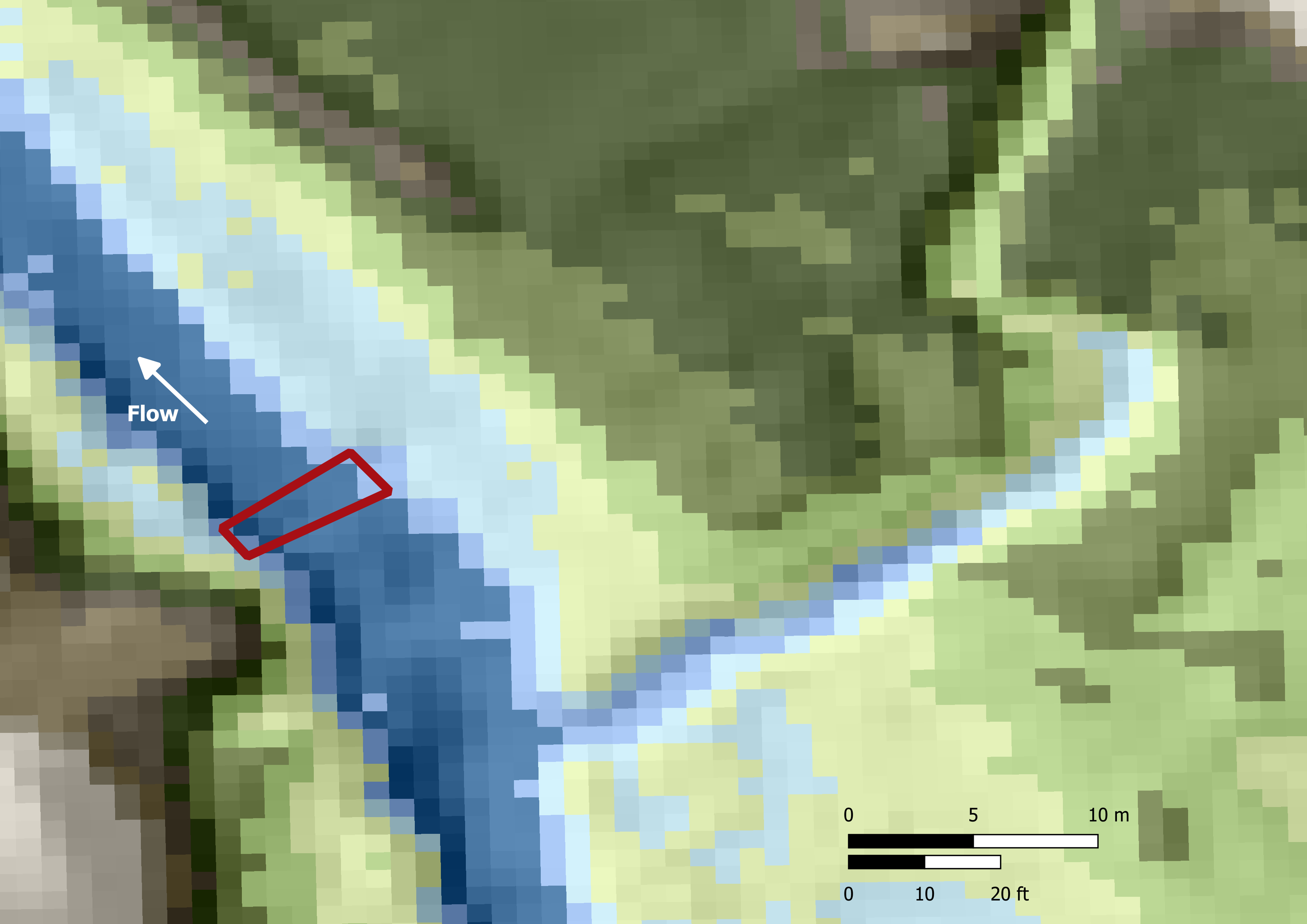 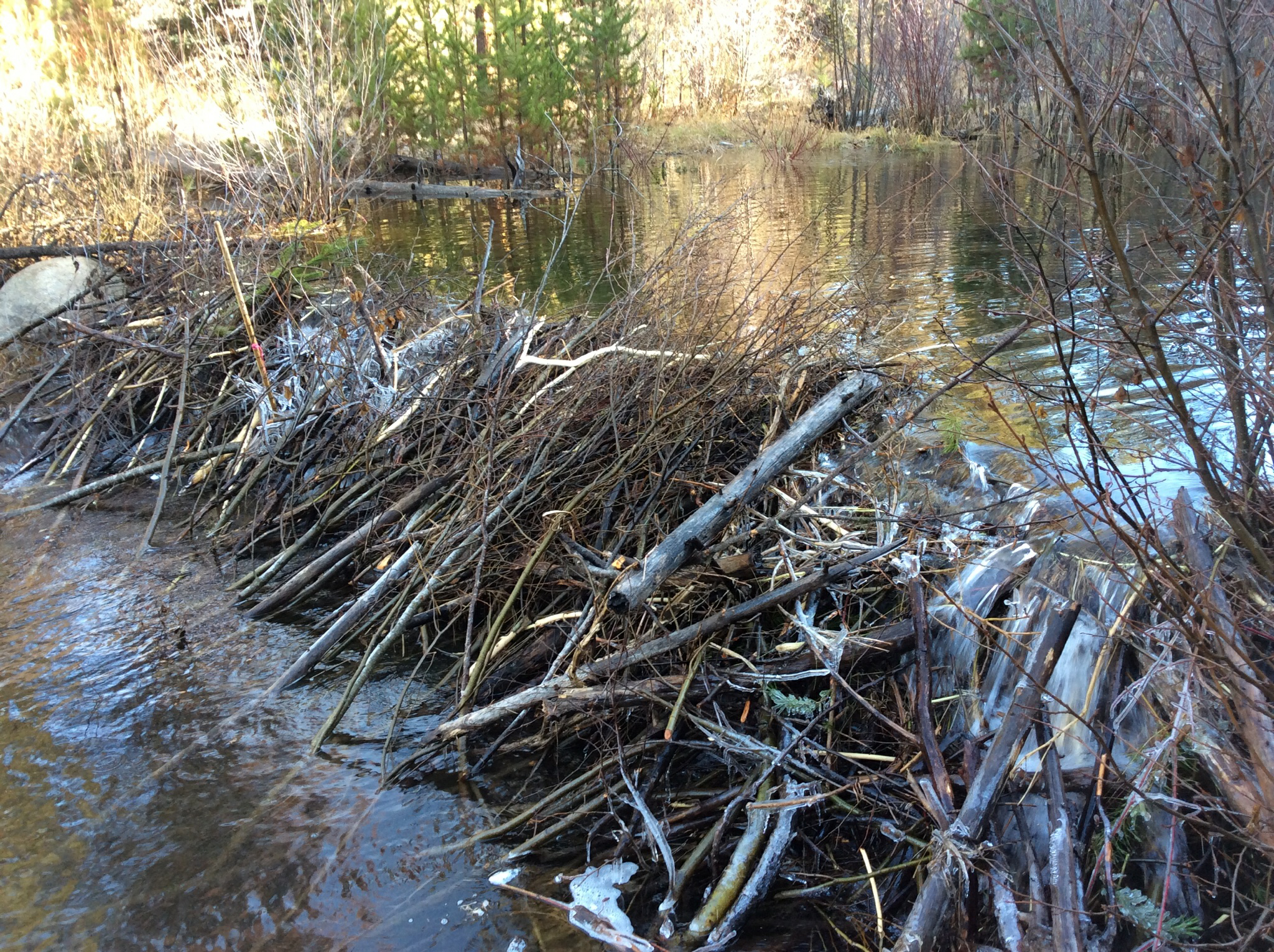 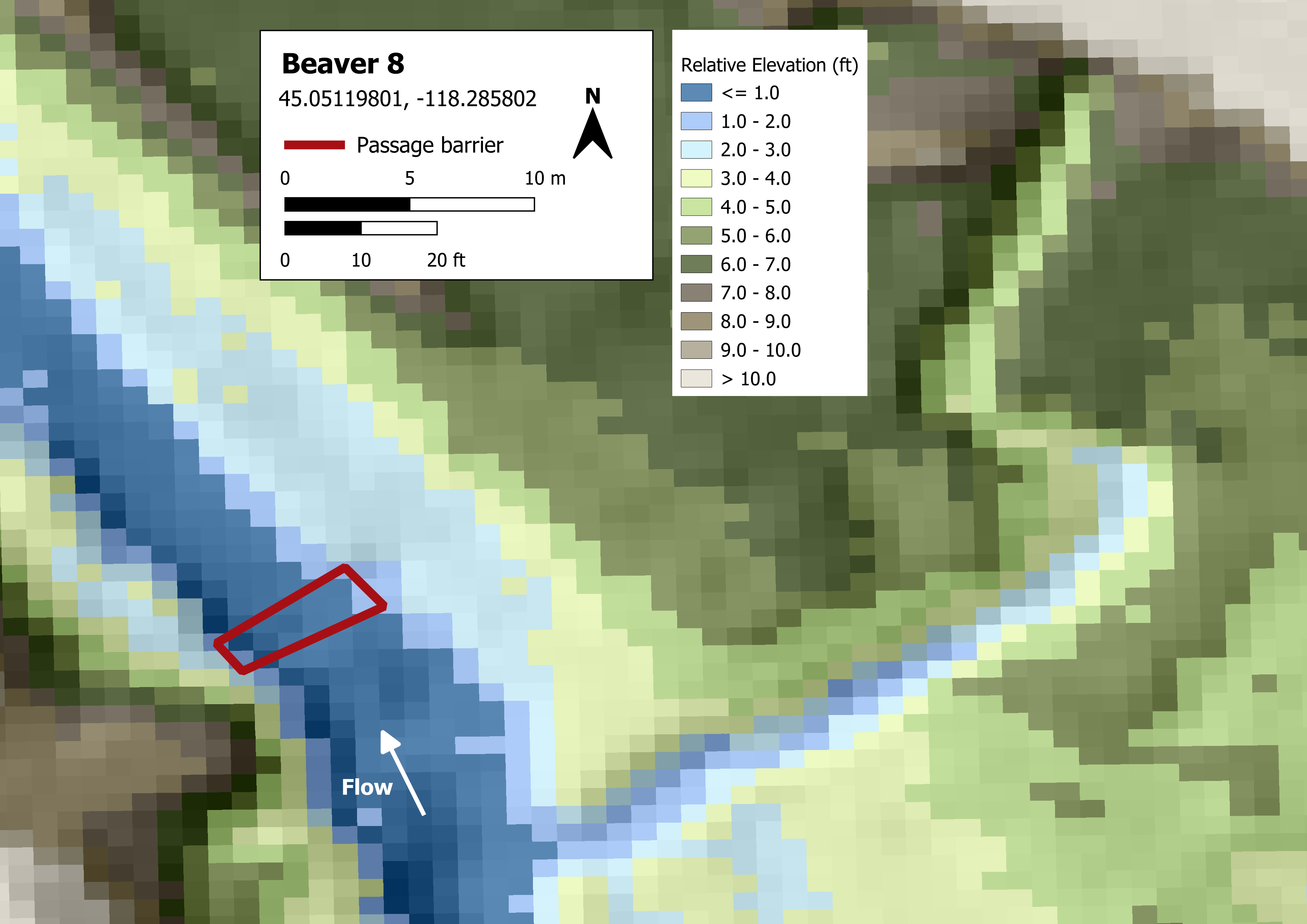 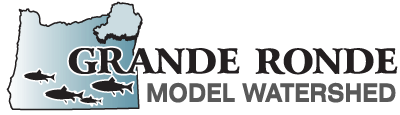 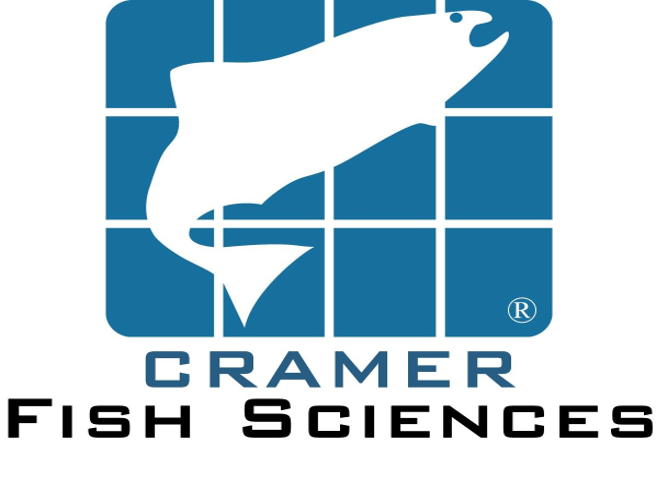 2023
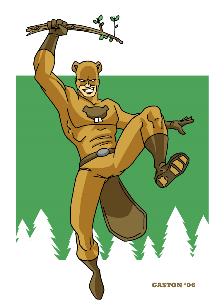 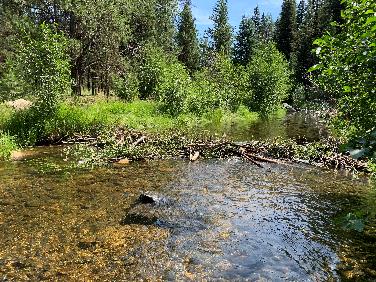 The Question keeping Ethan awake at night…
How should we balance trade offs of promoting beaver-modified habitats in a severely habitat-limited system for ESA-listed salmonids?
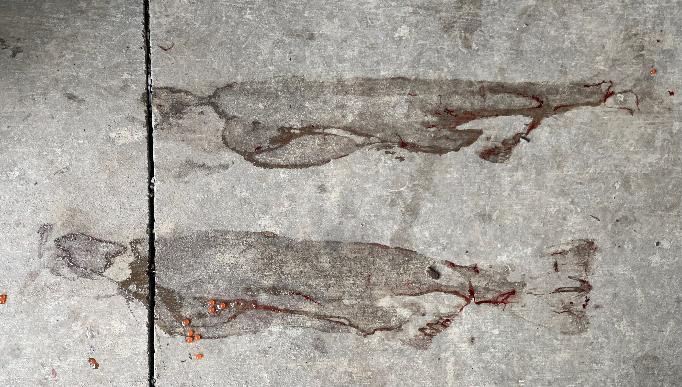 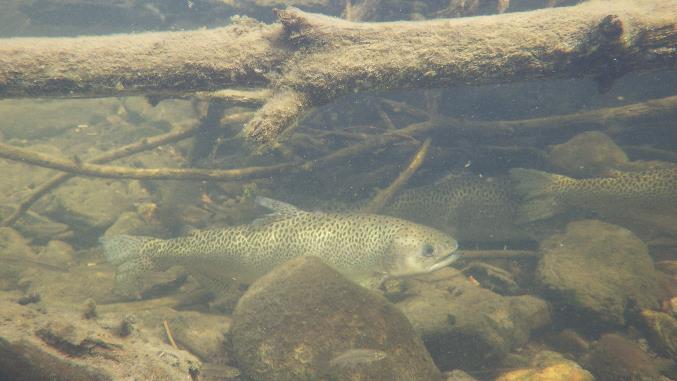 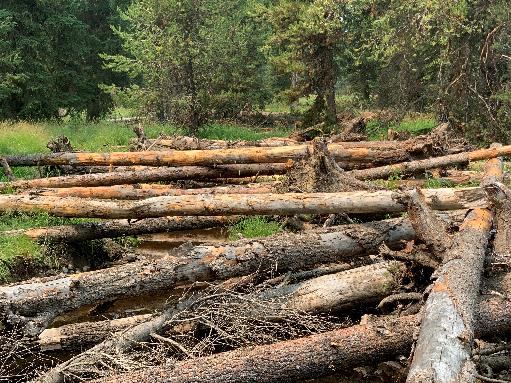 UGR log placements
Safety net fish in Sheep Creek; 2013
Fish prints:  Lookinglass Fish Hatchery
5/7/2024
16
[Speaker Notes: Bull Trout listed as threatened in 1998]